forslag
DOKA får i oppdrag å utarbeide forslag til hvordan hver av de fem trinnene kan effektiviseres hvis mulig.
DOKA avgjør selv hvordan arbeidet skal organiseres.
Forslagene legges frem for programrådet.
Forslag skal legges from for programrådet senest til første møte 2019.
Doktorgrad og veien videre 
Hva vet vi om arbeidslivets behov for kompetanse på ph.d.-nivå?
Hvordan kan vi gjøre kandidatenes kompetanse kjent i arbeidslivet?
Hvordan sikrer vi sosial og faglig integrering av ph.d.-kandidater i fagmiljøer?
Hvordan kan vi forberede kandidatene våre til livet etter ph.d.-utdanning?
Karriere etter avlagt doktorgrad
Oppfølging av kandidater og karriereveiledning
Gruppearbeid
Arrangementer for ph.d.-kandidater
Videreføring hvert for seg eller sammenslåing? 
Velkomstdag
PhD day i samarbeid med Realfagsbibliotek
Programseminar – forslag! Tentativt 8.-9. februar 2019
Avslutningsseminar (disputas/prøveforelesning - stressmestring, pressemelding) – forslag! Tentativt november 2018
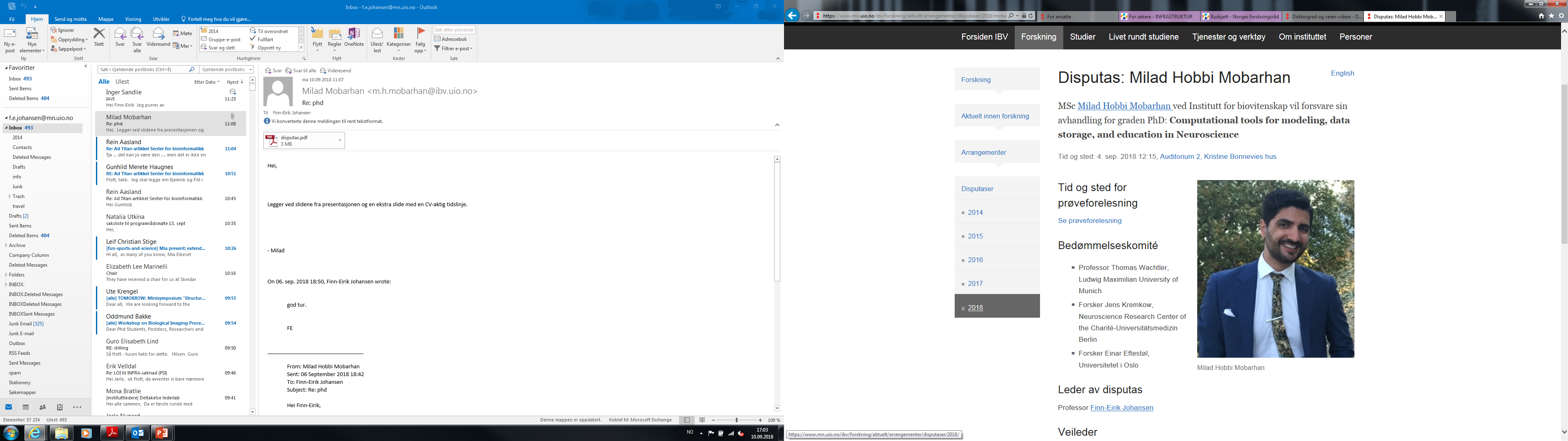 Data	Storage
Computing
in	Education
Computational Modeling
Computational Tools for Modeling, Data Storage,
&  Education	in Neuroscience
Milad H. Mobarhan
CINPLA
Milads reise gjennom UiO
2014
2018
2009
2012
Problem solving 
Programming 
Writing skills
Presentation skills
Bachelor
Materials Science and
Nanotechnology
Ph.D.
Computational neuroscience
Education
Master Computational physics
Teaching
Presentation skills
Teaching skills
Precourse in programming for FYS-MEK1110
Numerical exercises
for FYS1120
Problem solving Writing skills
Rett i jobb i næringslivet der all hans kompetanse er ettertraktet!
Numerical exercises for FYS1120
Textbook for BIOS1100 2014-18
CSE
Har Milad lykkes på grunn av eller på tross av systemet?
Han har hatt flaks, som har havnet i gode miljø som naturlig gjør de ting alle burde ovenfor studenter på bachelor/master og stipendiater. 
Han har også vært heldig å få mye CSE-arbeid, helt siden 2010, som har gitt mye. 
Dessuten er han veldig god: Lykken står den kjekke bi. 
Men det er også mulig å komme gjennom MN-mølla uten å tilegne seg mange av de ferdighetene han har.
Hva kan vi gjøre med systemet for at alle skal lykkes?
Fra ph.d.-seminar 25. mai
Hva vet vi om arbeidslivets behov for kompetanse på ph.d.-nivå?
Hvordan kan vi gjøre kandidatenes kompetanse kjent i arbeidslivet?
Hvordan sikrer vi sosial og faglig integrering av ph.d.-kandidater i fagmiljøer?
Hvordan kan vi forberede kandidatene våre til livet etter ph.d.-utdanning?
Doktorander lærer seg mye (utover forskningen)
som trengs i arbeidslivet
Jørgen Kjoshagen Trømborg
McKinsey & Company
25. mai 2018
McKinsey & Company    14
Doktorander lærer seg mye
(utover forskningen)
som trengs i arbeidslivet

▪Å gå løs på det ukjente
▪Å se behov og planlegge oppgaver
▪Å drive prosjektet selv
▪Å gjøre informasjon til kunnskap
▪Å lede gode møter
▪Å undervise
McKinsey & Company    15
Doktorgrad som
konkurransefortrinn
Are Turmo, Dr. scient. Kompetansedirektør
Næringslivets Hovedorganisasjon (NHO)

UiO, 25. mai 2018
PhD-utdanning bygger sentrale kompetanser for det 21. århundres arbeidsliv
21st  Century Skills and Competencies (OECD)
Creativity/innovation Critical thinking Problem solving Decision making Communication Collaboration Information literacy Research and inquiry Media literacy Digital citizenship
Information and communications technology operations and concepts
Flexibility and adaptability Initiative and self-direction Productivity
Leadership and responsibility
17
Har ikke opplevd det!
Hvordan oppleves oppfølging og karriereveiledning fra kandidatenes ståsted?
Marianne Bathen Martin Helsø
25. mai 2018
Hvorfor skal vi gjøre noe med phd-utdanningen?
Samfunnet forventer det
Andre står klare til å ta over hvis vi ikke gjør det selv
Kandidatene fortjener det
En bedre og mer relevant utdanning vil være attraktiv for de beste kandidatene
Oppbygningen av phd
Pliktarbeid
(1 år)
Forsknings-arbeidet (2,5 år)
Emner (0,5 år)
Oppbygningen av phd
Andre aktiviteter
Forsknings-arbeidet (2,5 år)
Pliktarbeid
(1 år)
tid
Emner (0,5 år)
Helse og trivsel
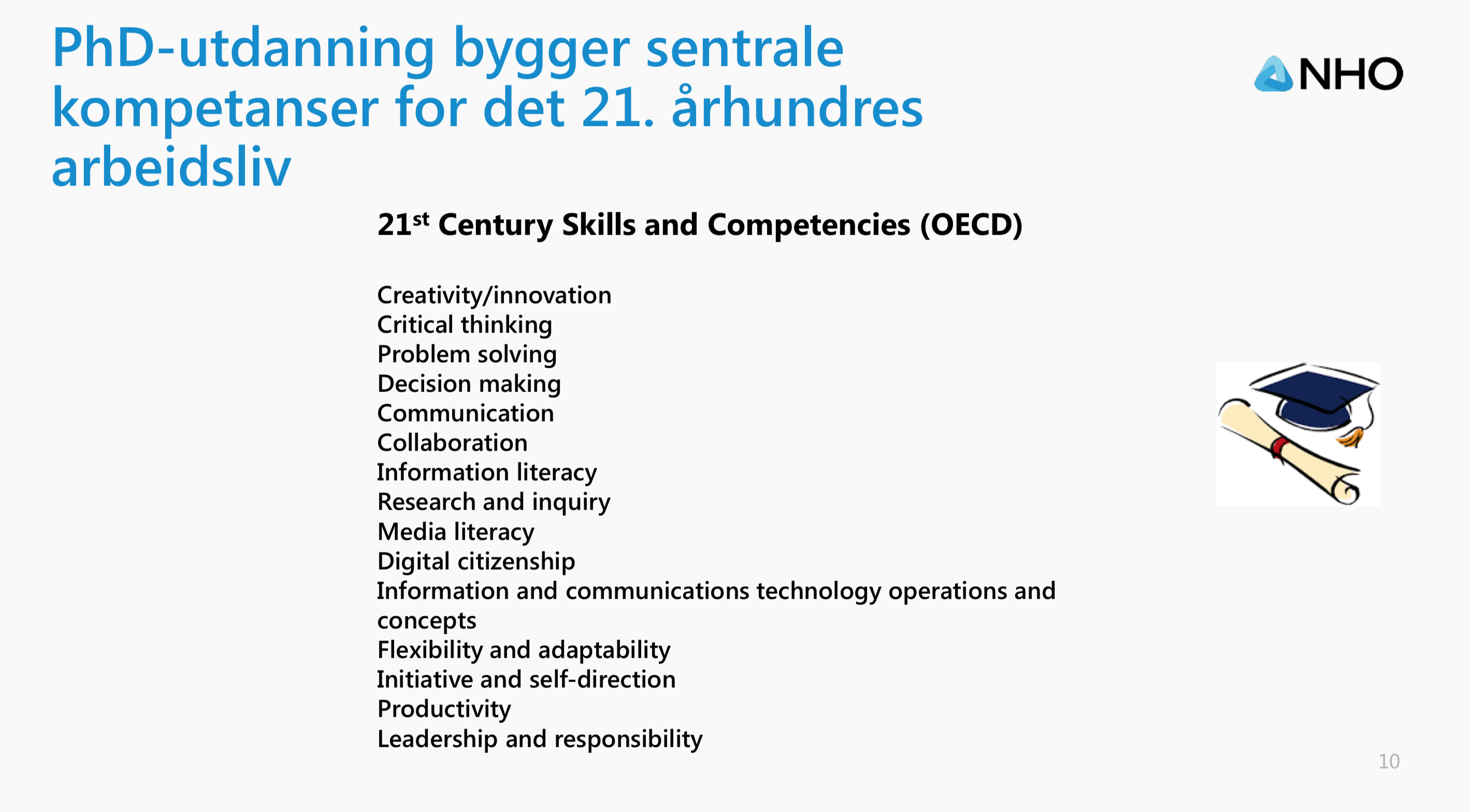 Mulig å trene generisk kompetanse slik at også den faglige kompetansen øker
Største utfordring: Folk som oss må tenke annerledes!
Sammenheng mellom
utdanningselementer
Profesjonell kompetanse
Faglig kompetanse
Studentaktive undervisnings- og vurderingsformer
Læringsmiljø
Premisser
Phd. skal være en forskerutdanning
Stipendiater er en viktig, fleksibel arbeidskraft for våre forskere
Et fåtall ender i akademia, og mange blir ikke forskere
Generisk, vitenskapelig kompetanse etterspørres i stor grad av arbeidsgivere
Forskertilnærming til kunnskap
Forskning som generisk kompetanse
[Speaker Notes: Diskuter med naboen, noe som mangler? Enig?]
Forskertilnærming til kunnskap
Utvikle ny kunnskap — utvikle kunnskap som en forsker
Tilegne seg kjent kunnskap — lære som en forsker
Formidle kunnskap — kommunisere kunnskap på en profesjonell måte
Tilrettelegge for læring — slik at andre kan tilegne seg kunnskap
Omsette kunnskap til produkter og tjenester
Ph.d.-programmet ved MN
Kunnskap
En kandidat med doktorgrad fra MN…
	er i kunnskapsfronten innen sitt fagområde og kan bidra til videre utvikling av faget
o	er i kunnskapsfronten innenfor sitt fagområde og behersker fagområdets vitenskapsteori og/eller kunstneriske problemstillinger og metoder (K1)
o	kan vurdere hensiktsmessigheten og anvendelsen av ulike metoder og prosesser i forskning og faglige utviklingsprosjekter (K2)
o	kan bidra til utvikling av ny kunnskap, nye teorier, metoder, fortolkninger og dokumentasjonsformer innenfor fagområdet (K3)
Ferdigheter
En kandidat med doktorgrad fra MN…
	kan drive og gjennomføre forskningsarbeid
o	kan formulere problemstillinger for, planlegge og gjennomføre forskning og faglig utviklingsarbeid (F1)
o	kan drive forskning og faglig utviklingsarbeid på høyt (F2)
o	kan håndtere komplekse faglige spørsmål og utfordre etablert kunnskap og praksis på fagområdet (F3)
Generell kompetanse
En kandidat med doktorgrad fra MN…
	kan identifisere nye begrensninger og muligheter ved egen forskning:  faglig, etisk og samfunnsmessig
o	kan identifisere nye relevante etiske problemstillinger og utøve sin forskning med faglig integritet (G1)
o	kan vurdere behovet for, ta initiativet til og drive innovasjon (G5)
	kan formidle og kommunisere egen og andres forskning til ulike målgrupper
o	kan formidle forsknings- og utviklingsarbeid gjennom anerkjente nasjonale og internasjonale kanaler (G3)
o	kan delta i debatter innenfor fagområdet i internasjonale fora (G4)
	kan styre komplekse tverrfaglige arbeidsoppgaver og prosjekter (G2)
Oppbygningen av phd
Andre
aktiviteter
Emner
Forsknings-arbeidet
Pliktarbeid
Faglig og personlig oppfølging: mottak, underveisrapportering, sosiale tiltak, karriereveiledning, etc.
er i kunnskapsfronten innen sitt fagområde og kan bidra til videre utvikling av faget
kan drive og gjennomføre forskningsarbeid
kan formidle og kommunisere egen og andres forskning til ulike målgrupper
Helse og trivsel
formidlingskompetanse
kan styre komplekse tverrfaglige arbeidsoppgaver og prosjekter
innovasjonsskompetanse
kan identifisere nye begrensninger og muligheter ved egen forskning:  faglig, etisk og samfunnsmessig
etisk refleksjon
Hvem har ansvaret?
Emner
Forsknings-arbeidet
Pliktarbeid
Andre aktiviteter
fakultet institutt
forsknings-gruppe
veiledere
undervisere
programråd
veiledere
institutt
kandidaten selv
Veien videre
Enes om hva phd-utdanningen ved MN skal være (NKR)
Enes om hvilke tilleggskompetanser som er nødvendig
Enes om tiltak for mottak og oppfølging
Sortere ut ansvarfordeling og innplassering  av ulike aktiviteter
Mesteparten av kandidatenes læring foregår i forskningoppgaven under veiledning av èn eller flere ansatte. 
Veileder er har stor innflytelse på kandidatenes øvrige valg
Kan vi endre phd-utdanningen uten å gå inn i veilederrollen?
Hvordan angriper vi det?
Vi starter ikke på bar bakke
god forskning
forskerskoler
post-doc program
velkomstdagen
dyktige veiledere
science for society
dyktige undervisere
samarbeidspartnere
programseminar
internship
gode emner
forvei
endringsmiljø
phd day
innovasjonsklynger
nærings-phd
utenlandsopphold
eksterne kandidater
engasjerte medarbeidere